Праздник «День города-Рябиновый город»
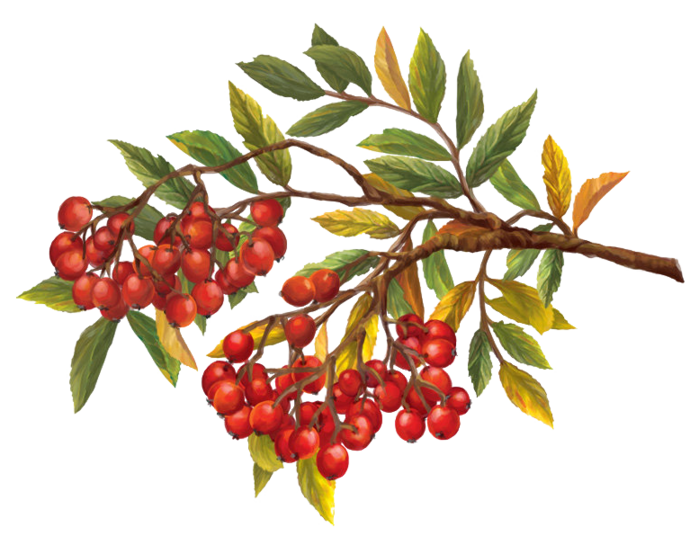 Группа №8
«Веснушки»
Воспитатель: Маврина И.Н.
2015год
Радуга в небе. Наш город любимый!Вновь с днем рождения, славный, тебя!Ты для нас самый-самый красивый...Радостно здесь ощущаем себя.
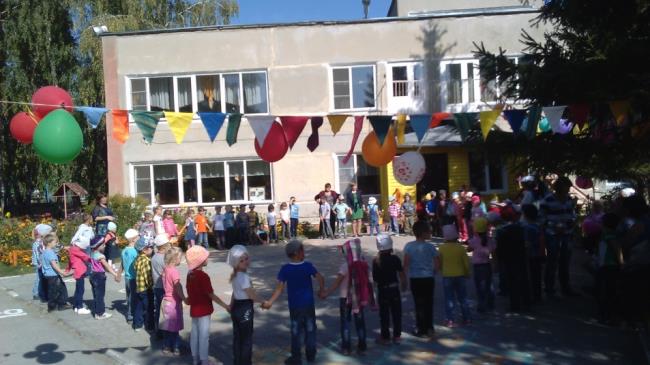 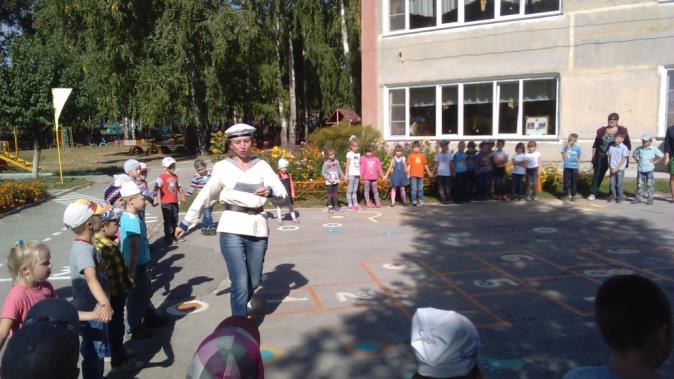 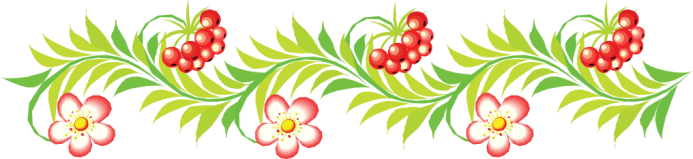 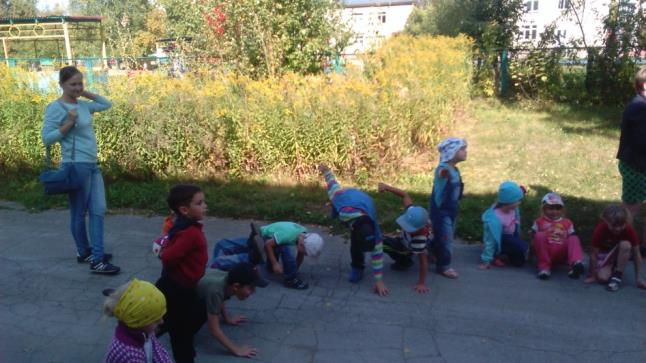 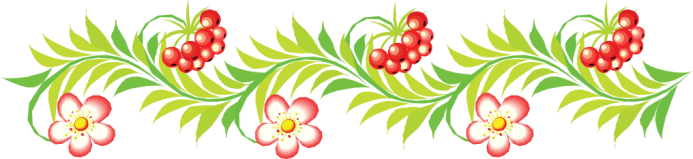 Нам горизонт маячит,И солнце с высоты,Желает нам удачи,Льет теплые лучи!
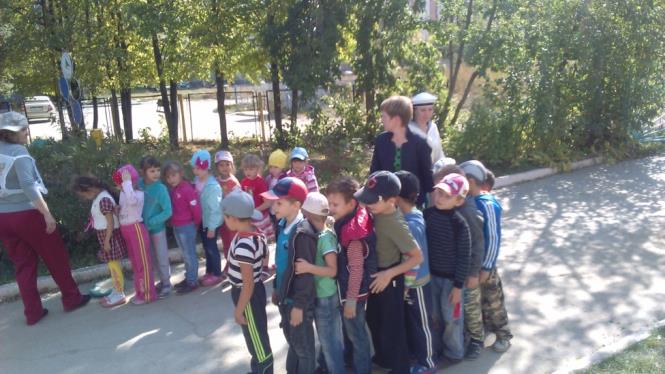 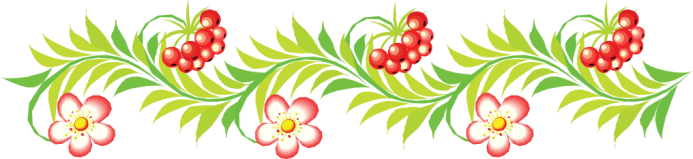 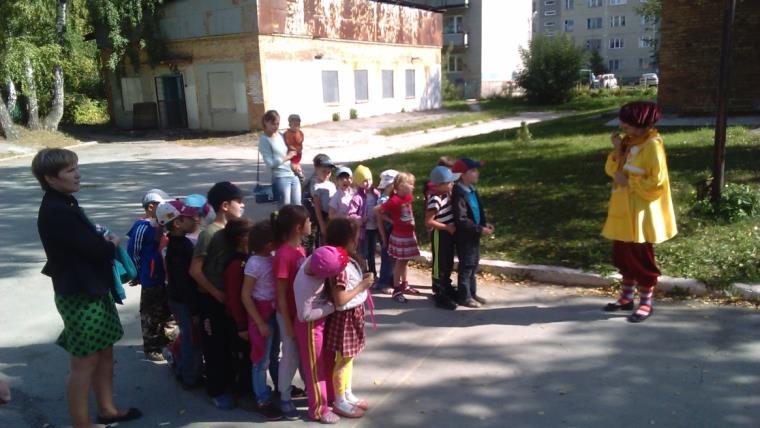 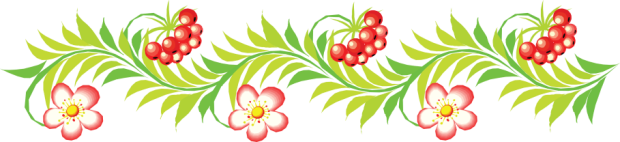 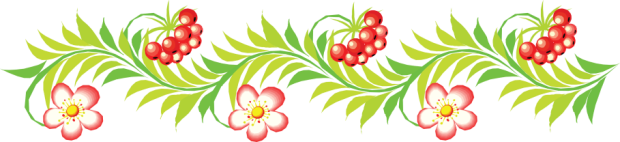 Солнцу, небу улыбайся,
Быть приветливым старайся!
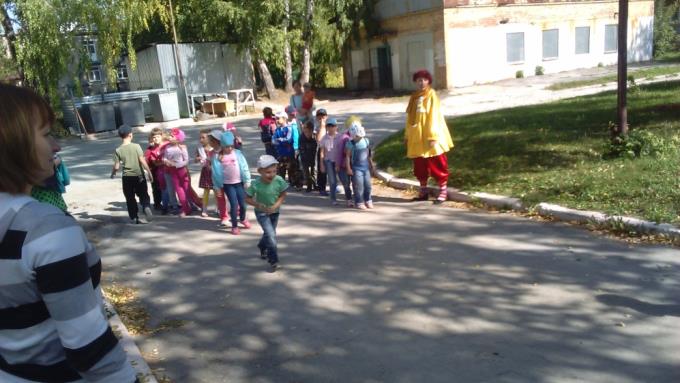 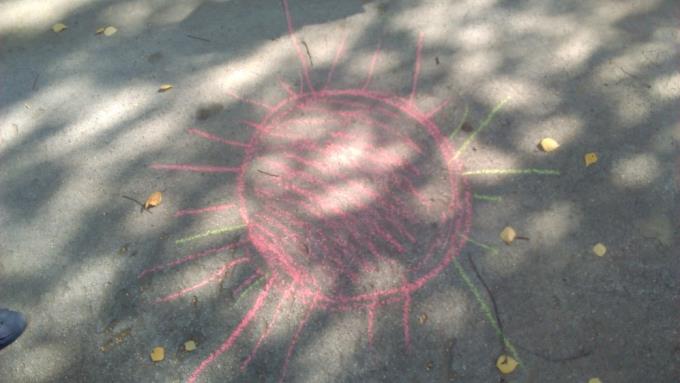 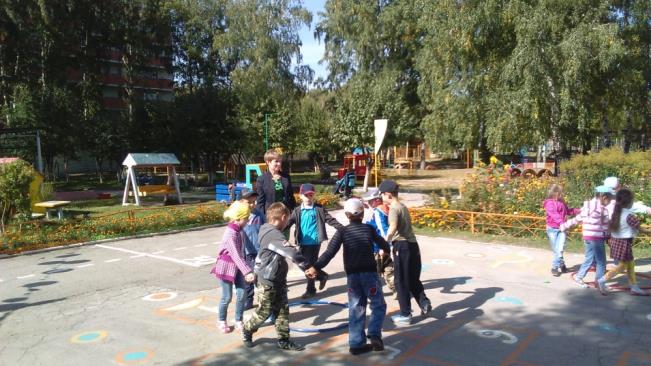 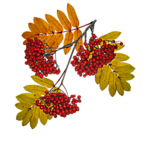 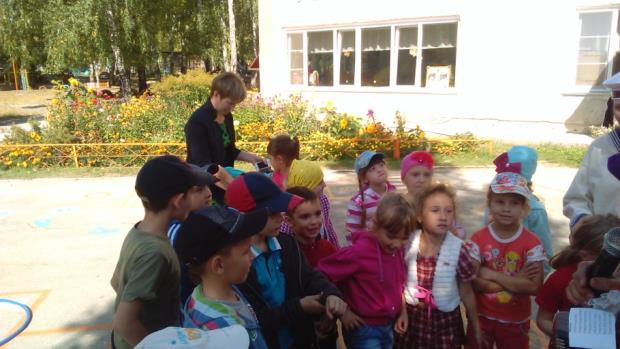 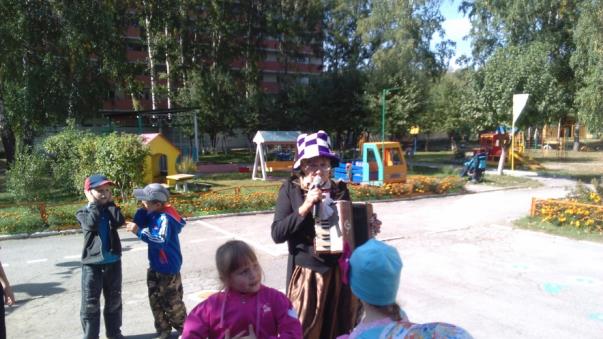 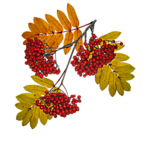 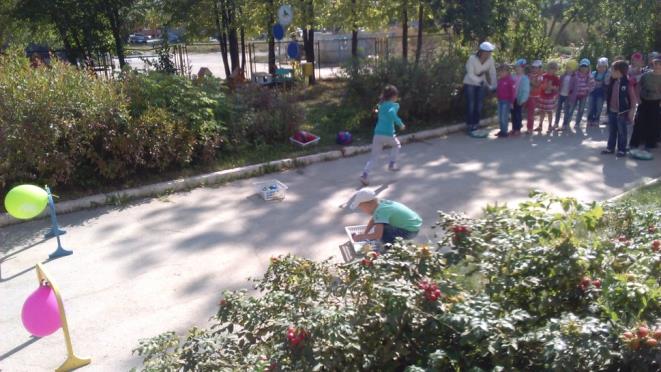 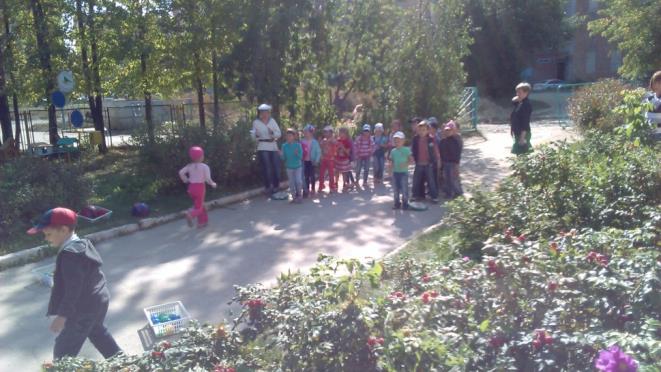 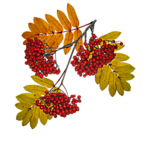 Спасибо за внимание!
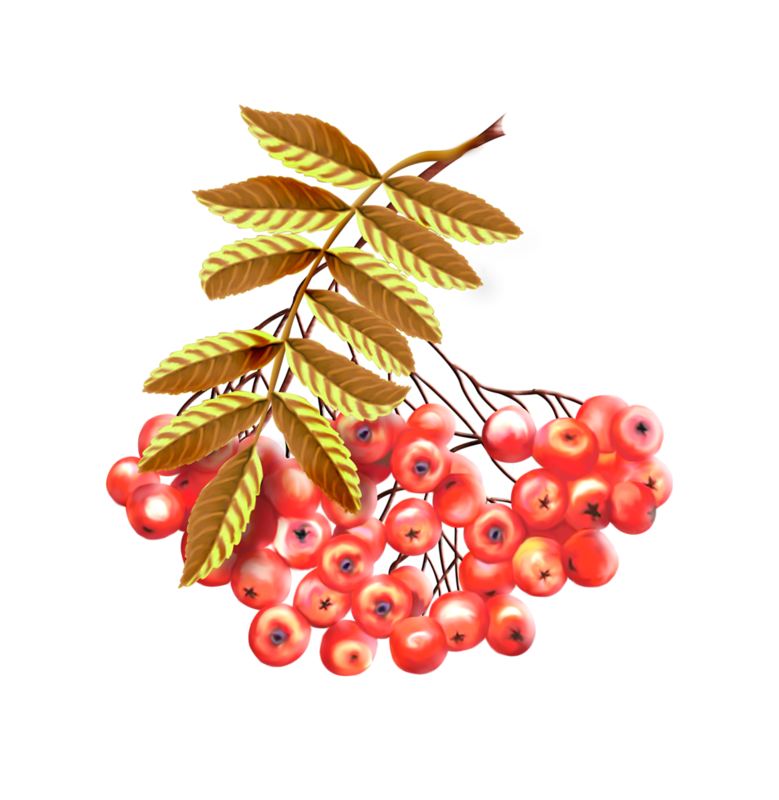